Urban Area Boundary & Functional Classification Update Process
Matthew Masa – Planner I
Overview
Functional Classification
Apportionment Plan & Metropolitan Planning Area Boundary
Adjusted Urban Area Boundary
Determines Federal Aid Eligibility Funding
Transit
Roadways
Bridges
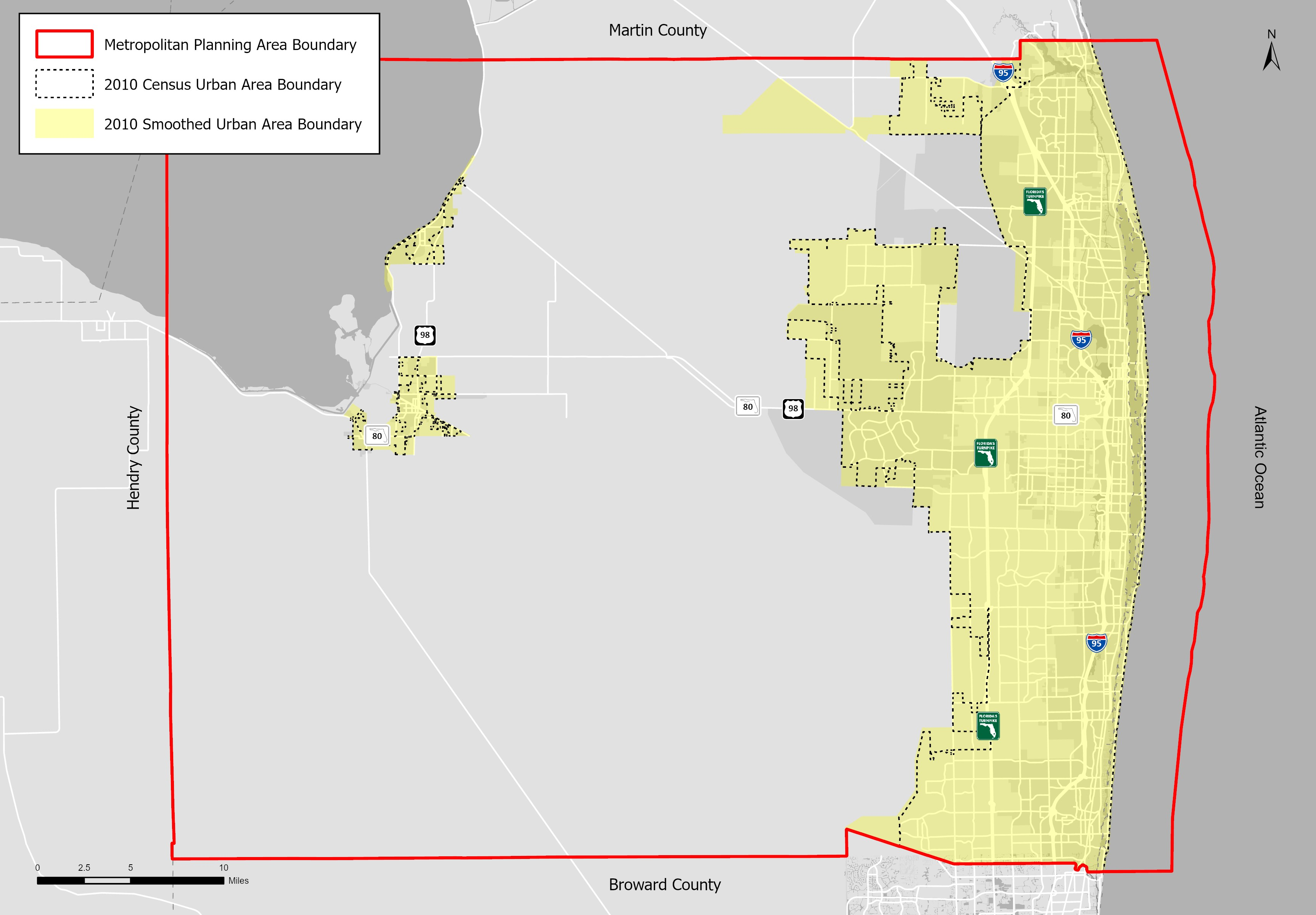 [Speaker Notes: Revised Urban Areas every 10 years based on the Decennial Census population counts?
To meet dynamic transportation needs.]
Federal-Aid Eligible Roadways
Functional Classification
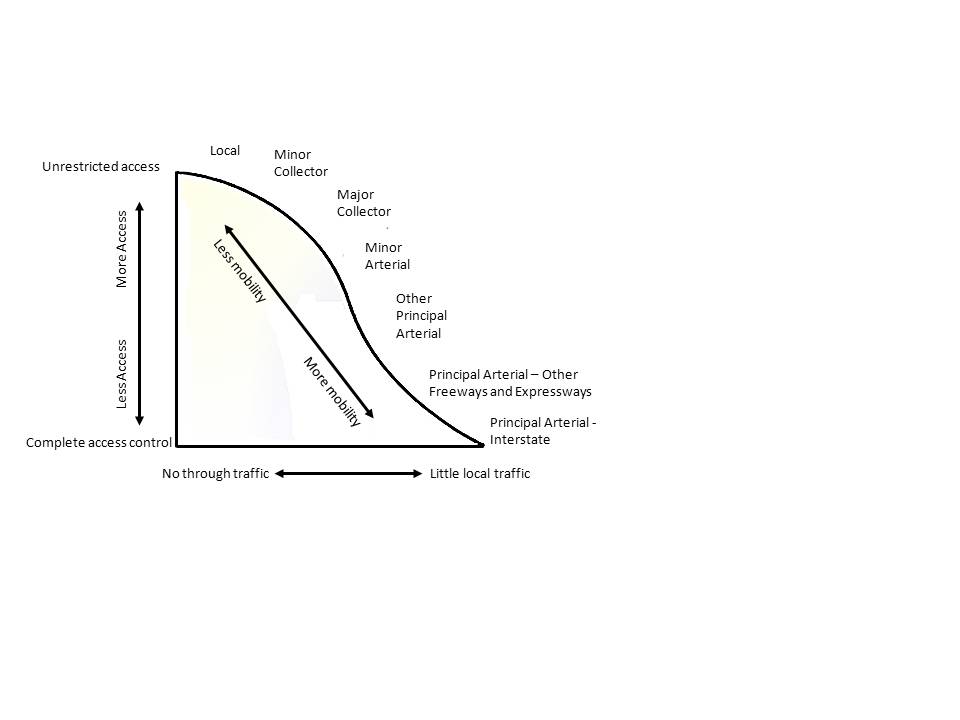 Process – Roles
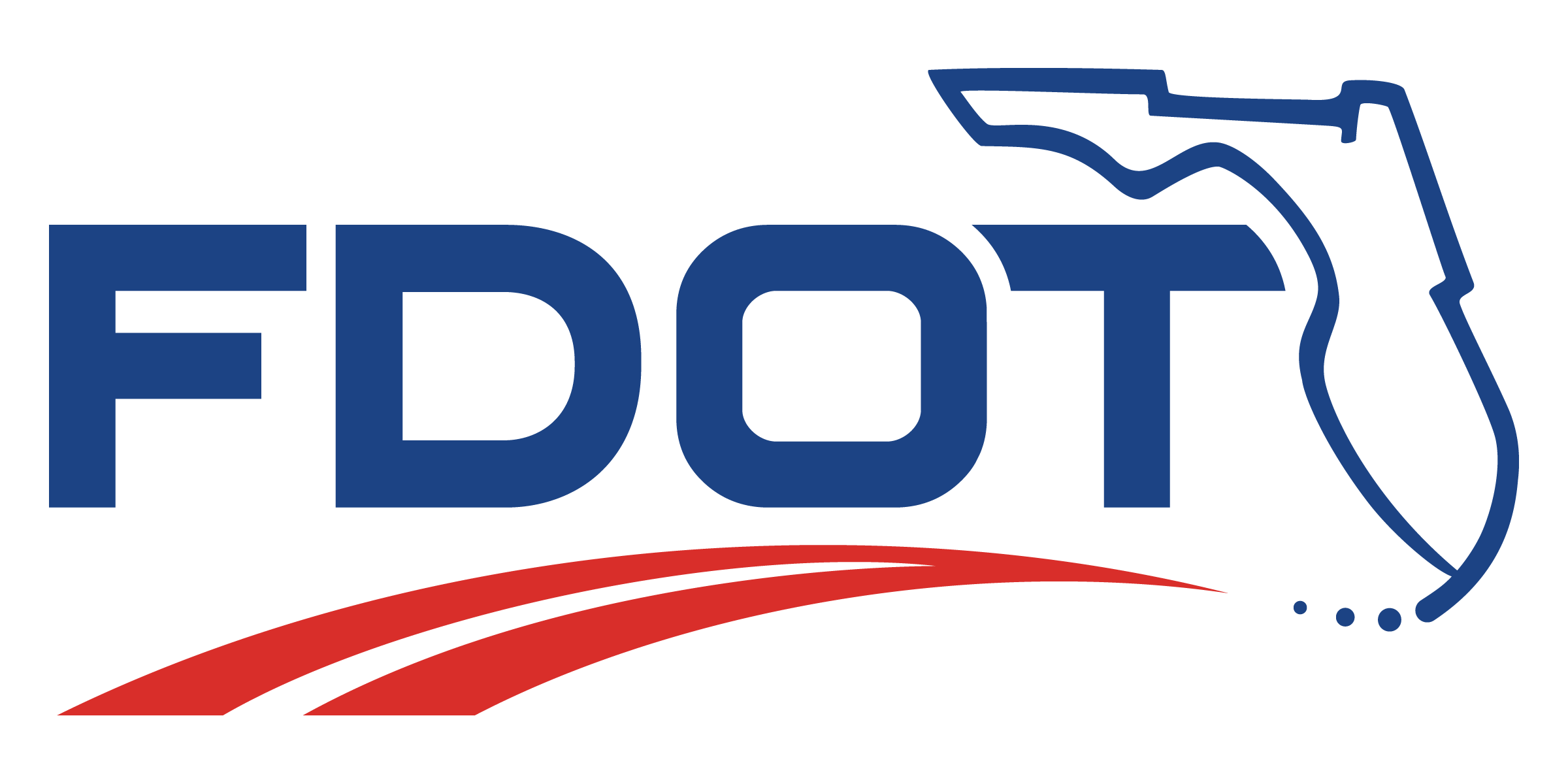 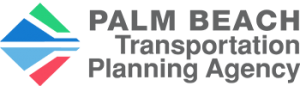 Lead Agency
Develops guidance
Coordinate review and approval
Update Enterprise Systems
Finalize & Submit documentation to FHWA
Coordinates adjustments to…
Metropolitan Planning Area (MPA) Boundary
Apportionment Plan
Urban Area
Functional Classification
[Speaker Notes: Not much changes]
Timeline
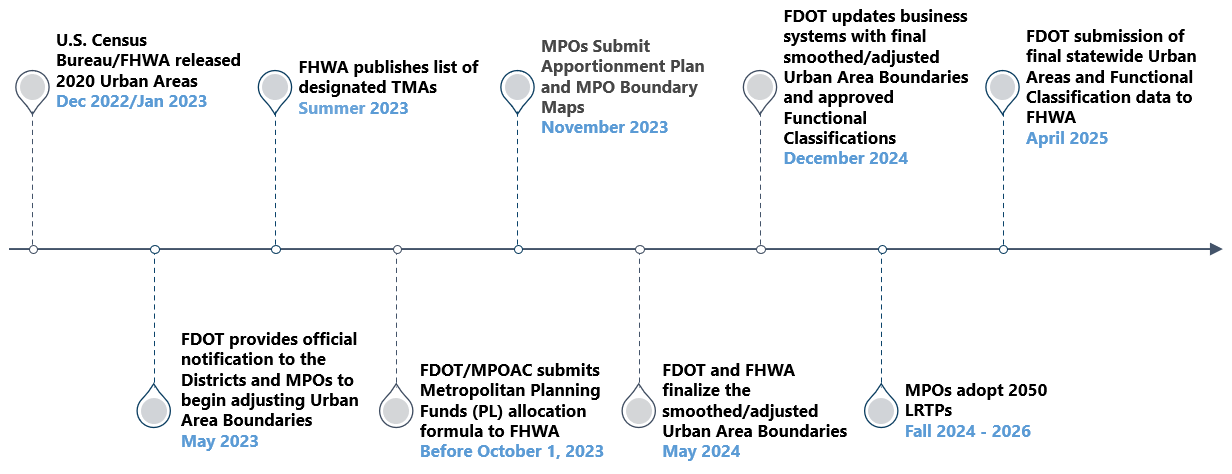